Km การพัฒนานักวิจัยรุ่นใหม่ คณะพยาบาลศาสตร์
รศ.ดร.จินตนา   อาจสันเที๊ยะ
[Speaker Notes: หมายเหตุ:
เมื่อต้องการเปลี่ยนรูปภาพบนสไลด์นี้ ให้เลือกรูปภาพ แล้วลบออก จากนั้น คลิกไอคอนรูปภาพในพื้นที่ที่สำรองไว้เพื่อแทรกรูปภาพของคุณ]
กระบวนการ KM
นักวิจัยหน้าใหม่
นักวิจัยรุ่นใหม่
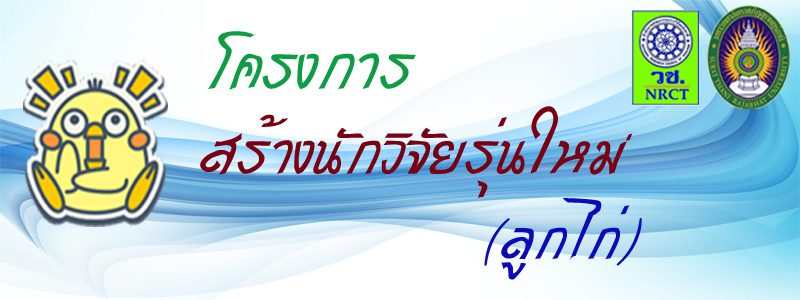 ถ่ายทอดความรู้สึกจากนักวิจัยรุ่นใหม่คณะ
ผู้ที่เริ่มเป็นนักวิจัยรุ่นใหม่ของคณะ 
ผู้ที่ประสบความสำเร็จจากการเป็นนักวิจัยรุ่นใหม่
ตอนที่ 1 การบ่งชี้ความรู้
การพัฒนานักวิจัยรุ่นใหม่
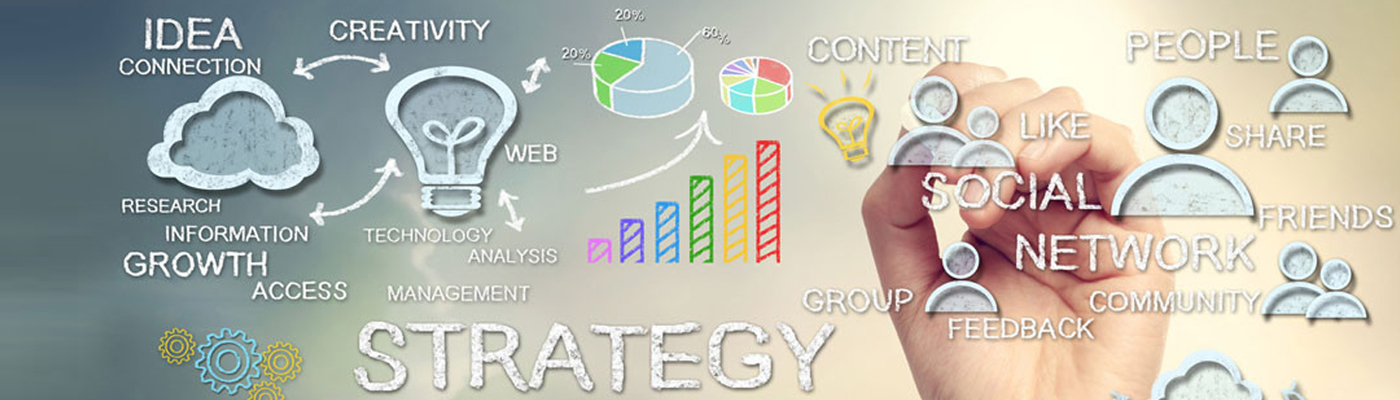 ปัญหาวิจัยที่น่าสนใจ งานวิจัยด้านสาธารสุข การแพทย์และพยาบาล
ผู้ป่วย
COVID 19ระบาดวิทยากับการสอบสวนโรค
ประชากร
ประชากรกลุ่มเสี่ยง
บุลคล เวลา สถานที่
ปัจจัยเสี่ยง ปัจจัยป้องกัน
การควบคุม ป้องกันโรค
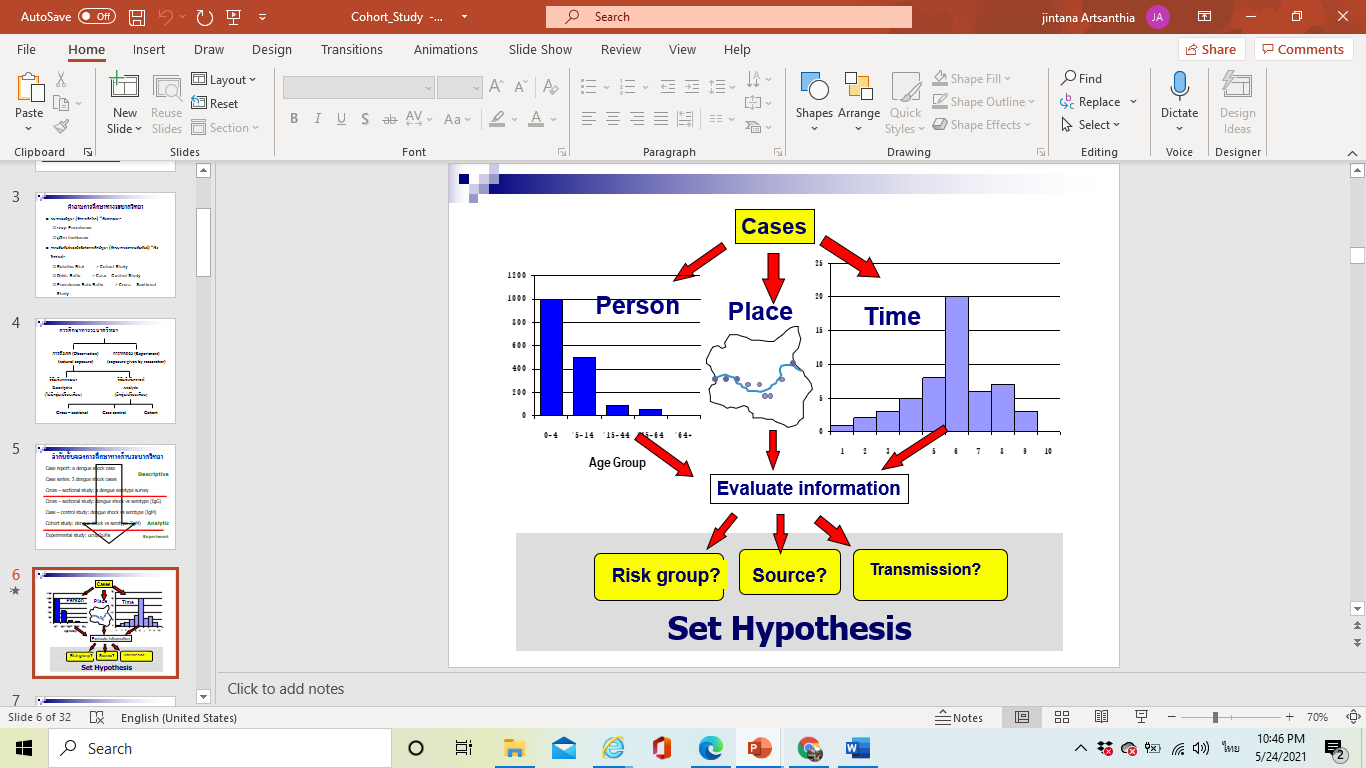 เขียนสมมติฐาน
ใช้สถิติอะไรในการวิจัย
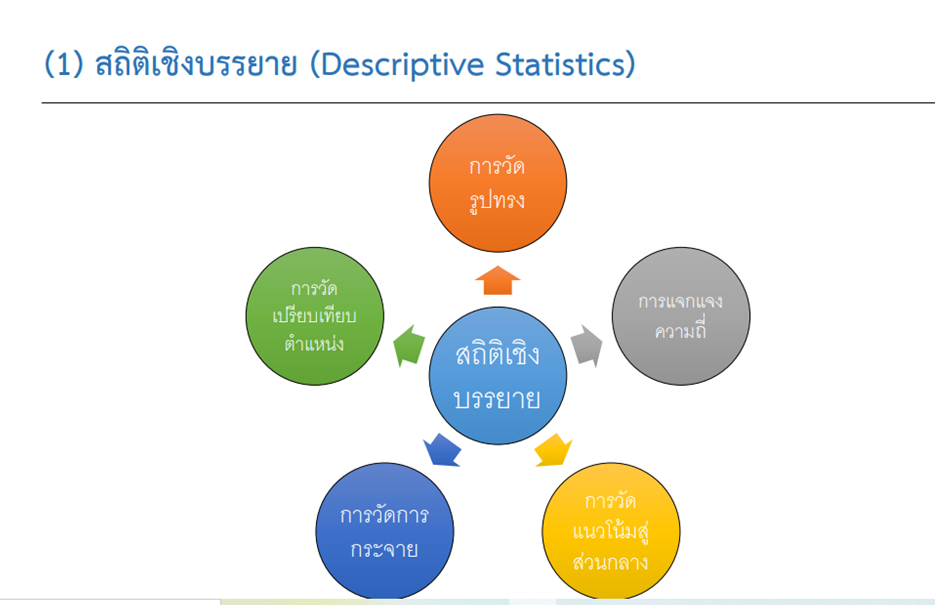 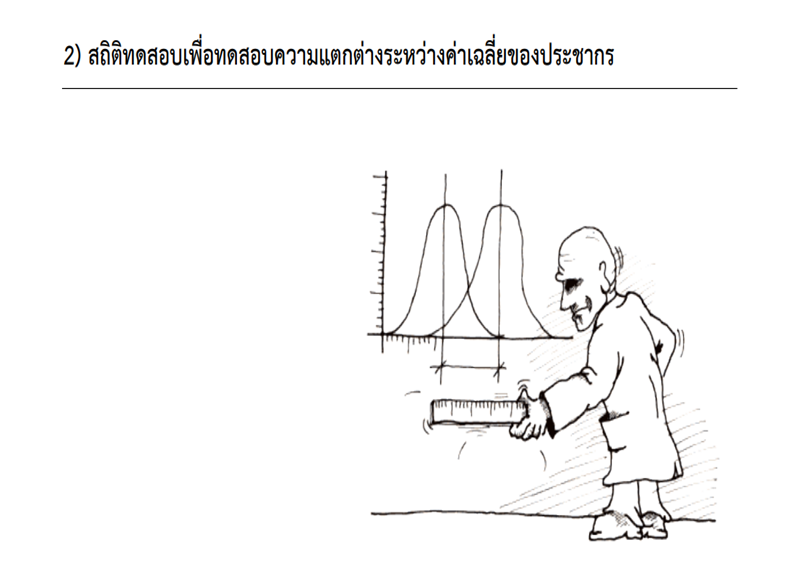 ขั้นตอนที่ 2 การสร้างและแสวงหาความรู้
การพัฒนาศักยภาพการเขียนข้อเสนอโครงการวิจัยของนักวิจัยรุ่นใหม่ 
การสร้างหัวข้อวิจัยที่มีผลกระทบ 
แหล่งทุนวิจัย
การวางแผนการพัฒนานักวิจัยหน้าใหม่ผสมรุ่นพี่ คณะพยายามกำหนดโครงร่างวิจัยขอทุนต้องมีรุ่นใหม่ผสม
ขั้นตอนที่ 3 การจัดการความรู้ให้เป็นระบบ
การพัฒนาศักยภาพในการทำวิจัยของนักวิจัยรุ่นใหม่ ซึ่งจะนำไปสู่การสร้างสรรค์ผลงานวิจัยที่มีคุณภาพระดับชาติ/นานาชาติ ตลอดจนเป็นการเตรียมความพร้อมและสร้างโอกาสแก่นักวิจัยในการแข่งขันรับทุนวิจัยจากแหล่งทุนต่าง ๆ ซึ่งเป็นการร่วมสนับสนุนทุนวิจัย
ระบบการบริหารจัดการนักวิจัยหน้าใหม่ ในยุค 4.0
ขั้นตอนที่ 4 การประมวลและกลั่นกรองความรู้
การสร้างผลงานวิจัยและ ผลงานวิจัย
กระตุ้นให้นักวิจัยมองเห็นแนวทางในการพัฒนานวัตกรรมและองค์ความรู้นำไปสู่การแก้ไขปัญหาของสังคม ประเทศให้เกิดผลสำเร็จและพัฒนา
ขั้นตอนที่ 5 การเข้าถึงความรู้จากฐานต่างๆ
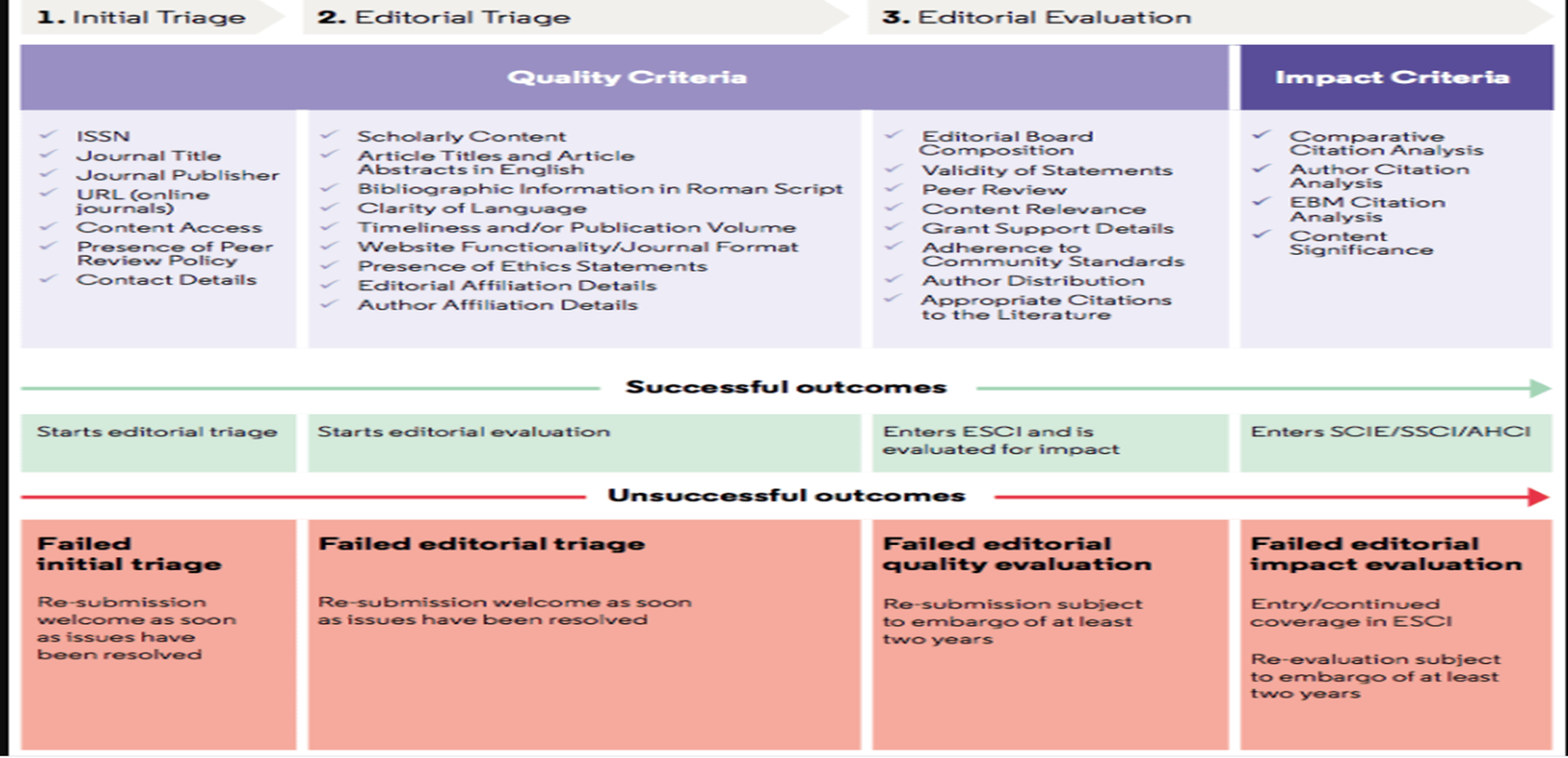 ขั้นตอนที่ 6 การแบ่งปันแลกเปลี่ยนความรู้
ขั้นตอนที่ 7 การเรียนรู้จากKM จัดการความรู้ในการเขียนบทคัดย่ออย่างเป็นระบบ
จัดการความรู้ในการเขียนบทคัดย่ออย่างเป็นระบบ (ต่อ)
บรรทัดที่ 3 กับ  บรรทัดที่ 4   What did you do? 
 –Method   ระบุวิธีการดำเนินการวิจัย   ประชากร กลุ่มตัวอย่าง  จำนวนตัวอย่าง  วิธีการทดลอง วิธีการเก็บรวบรวมข้อมูล  วิธีการวิเคราะห์ข้อมูล ช่วงเวลาในการเก็บรวบรวมข้อมูล 
บรรทัดที่ 5 กับ  บรรทัดที่ 6  What did you find? 
–Results  ระบุข้อค้นพบ(ผลการวิจัย)จากงานวิจัยที่โดดเด่นที่สุดของงานวิจัยที่ทำการศึกษาต้องเลือกข้อมูลที่สำคัญมากที่สุดโดยควรมีคำสำคัญจากชื่อเรื่องในบรรทัดนี้ด้วย
จัดการความรู้ในการเขียนบทคัดย่ออย่างเป็นระบบ (ต่อ)
บรรทัดที่ 7 กับ  บรรทัดที่ 8  
ระบุข้อค้นพบ(ผลการวิจัย) จากงานวิจัยที่โดดเด่นที่สุดในลำดับที่สองของงานวิจัยที่ทำการศึกษา  โดยควรมีคำสำคัญจากชื่อเรื่องในบรรทัดนี้ด้วย
บรรทัดที่ 9 กับ  บรรทัดที่ 10 
 What does it mean? –Conclusions  สรุปรวบยอดผลการวิจัยและชี้นำข้อเสนอแนะเชิงนโยบายหรือวิธีการปฏิบัติประเด็นของข้อเสนอแนะนี้ มีไว้เพื่อให้ผู้อ่านสามารถนำไปปฏิบัติได้ โดยการบอกกับผู้อ่านว่าความรู้ที่ได้จากการศึกษาของผู้วิจัยจะช่วยกลุ่มเป้าหมายที่ศึกษาได้อย่างไร   
ต้องทำให้ผู้อ่านงานวิจัยร้องออกมาว่า  “โอ้โห” กล่าวคือ ให้ผู้อ่านรู้สึกทึ่งกับผลการวิจัยของผู้วิจัยว่าเป็นงานที่มีคุณภาพ สามารถช่วยเหลือกลุ่มประชากรได้ หรือมีประสิทธิภาพ และ/หรือ มีคุณค่าอย่างไร?  เห็นด้วยไหม???
ชวนสร้างทีมวิจัย
ฝรั่งเศส  พค-30 JULY. Social science
    develop junior researchers     
สวิต 
ประกันคุณภาพสมศ
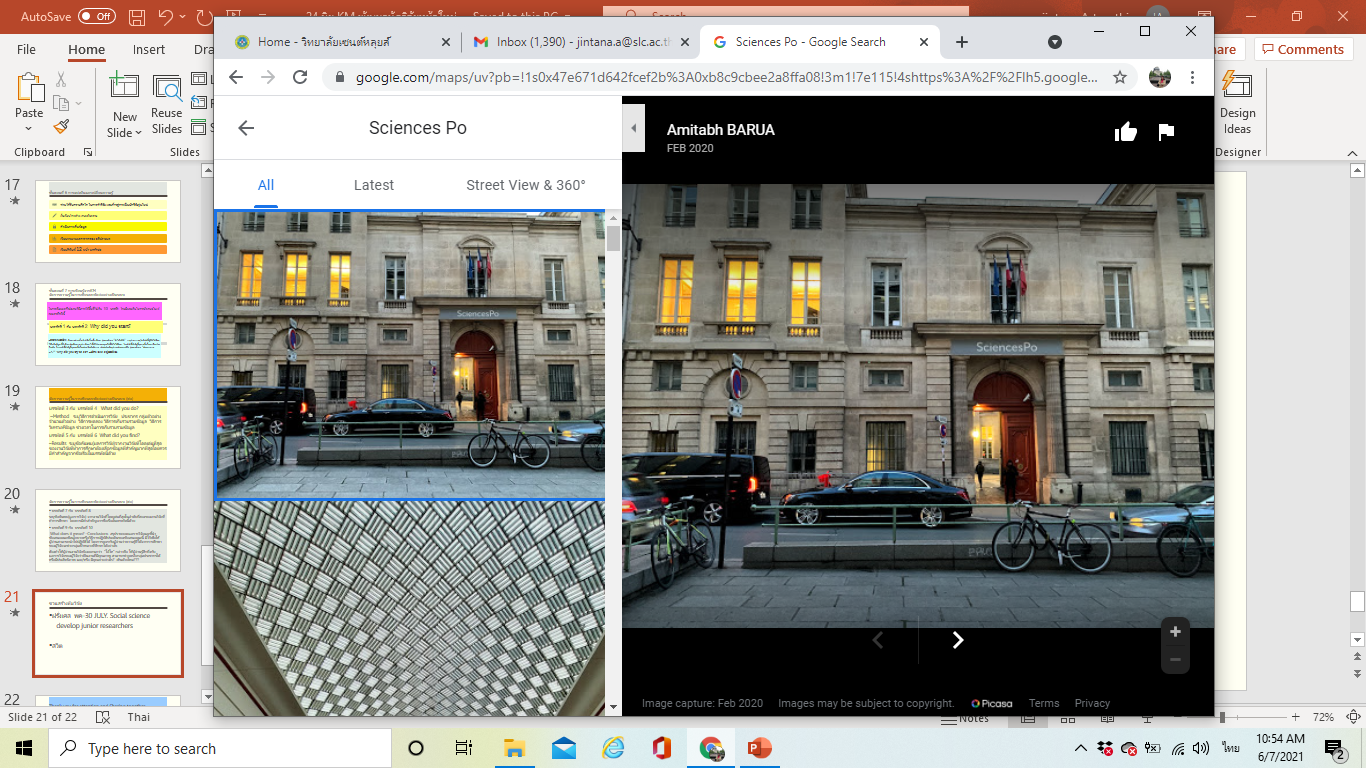 Sciences Po
Thank you for attention and Sharing together …
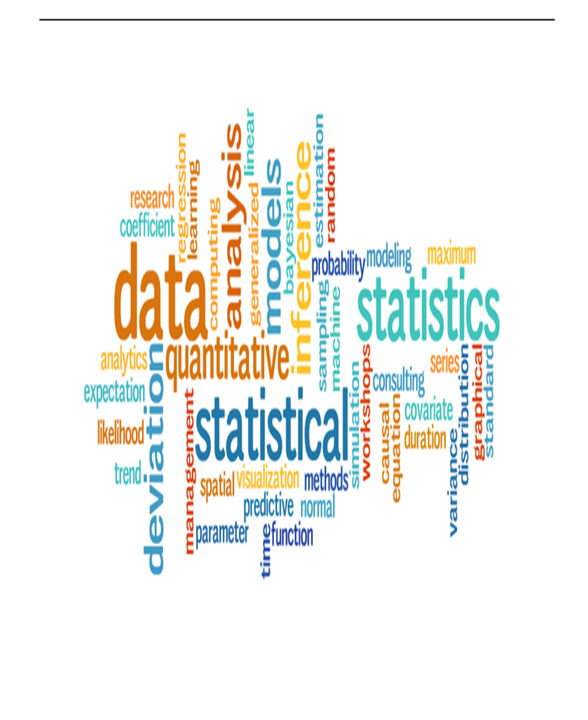